স্বাগতম
শিক্ষক পরিচিতিঃ
মোঃ আব্দুল মালেক
সহকারী শিক্ষক
হাঁসমারী সরকারি প্রাথমিক বিদ্যালয়
গুরুদাসপুর, নাটোর।
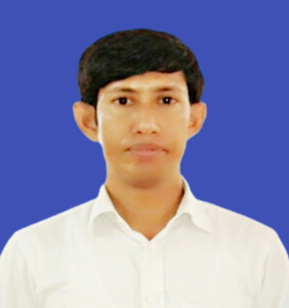 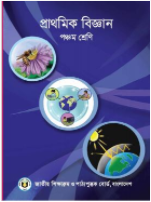 শ্রেণিঃপঞ্চম     
 
 বিষয়ঃপ্রাথমিক    বিজ্ঞান
        
 অধ্যায়ঃ৮ 

 সময়ঃ৪০ মিনিট
আবেগ সৃষ্টি
কবিতা আবৃত্তি
সংকল্প
পাঠ শিরোনাম
মহাবিশ্ব
বিশ্ব
শিখনফল
মহাবিশ্বের বিস্তৃতি সম্পর্কে বর্ণনা করতে পারবে
পাঠ উপস্থাপন
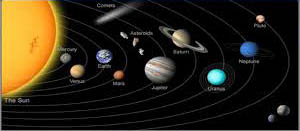 সৌরজগত
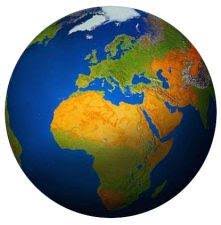 পৃথিবী
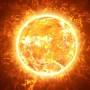 সূর্য
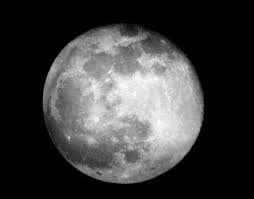 চাঁদ
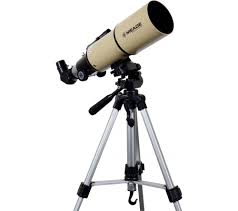 দূরবীক্ষণ
দলীয় কাজ
দলঃ ১
পৃথিবী থেকে চাদেঁর দূরত্ব কত?
চাঁদ থেকে পৃথিবীতে আলো আসতে কত সময় লাগে?
দলঃ ২
পৃথিবী থেকে সূর্যের দূরত্ব কত?
সূর্য থেকে পৃথিবীতে আলো আসতে কত সময় লাগে?
পাঠ্য বইয়ের সাথে সংযোগ
মূল্যায়ন
১। দূরবীক্ষণ যন্ত্রের সাহায্যে অনেক দূরের     বস্তুও…............দেখায়।

২। আলো প্রতি সেকেন্ডে প্রায়…....................    কি.মি. বেগে চলে।

৩। মহাবিশ্ব এখনো……………….......হচ্ছে।
ধন্যবাদ সবাইকে